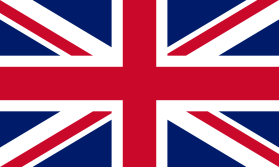 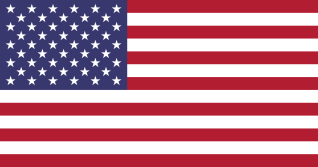 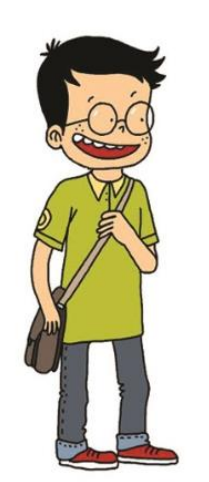 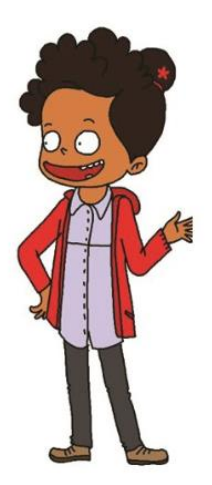 NIVEAU 2
1- My Home
1.3- Pets
Step 1
Tongue Twister
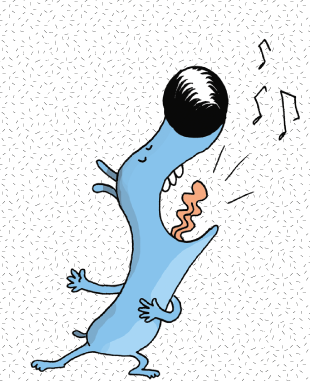 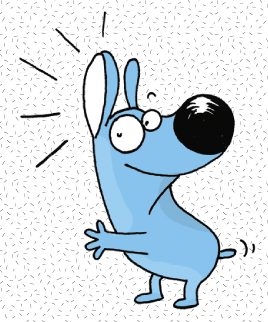 1.3 Pets – Step 1
Listen and repeat
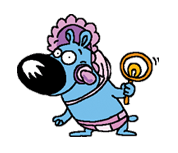 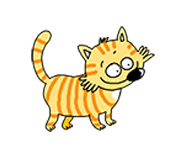 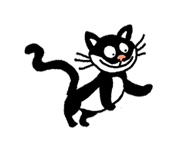 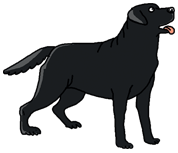 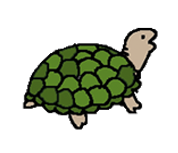 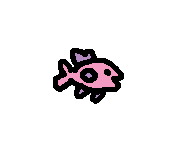 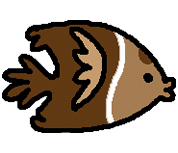 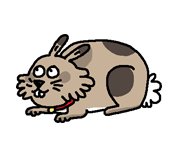 1.3 Pets – Step 1
What’s missing ?
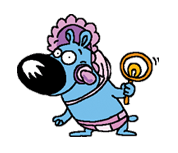 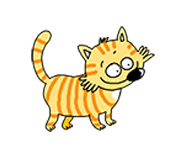 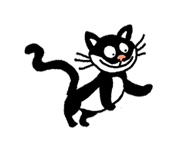 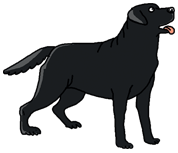 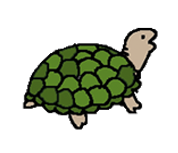 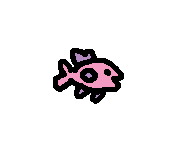 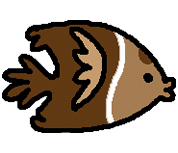 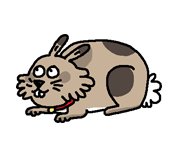 1.3 Pets – Step 1
What’s missing ?
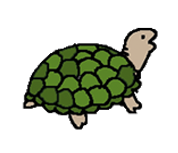 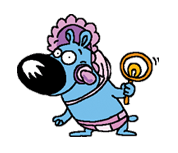 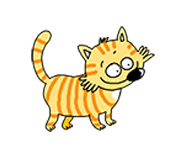 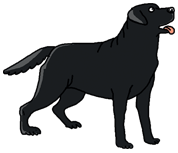 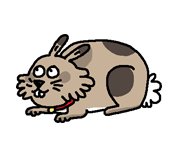 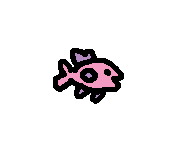 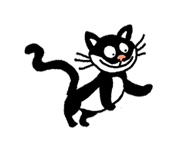 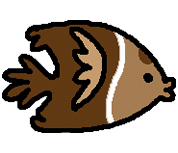 1.3 Pets – Step 1
What’s missing ?
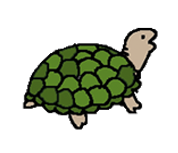 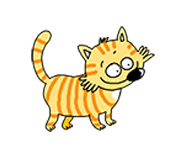 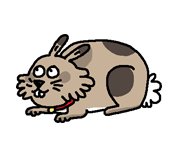 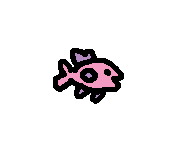 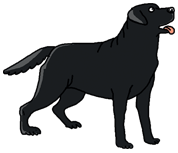 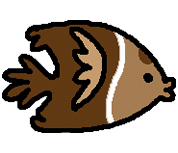 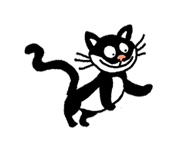 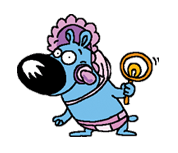 1.3 Pets – Step 1
What’s missing ?
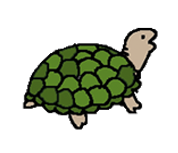 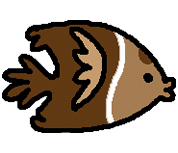 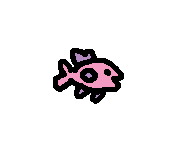 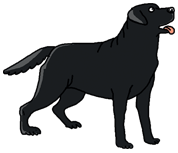 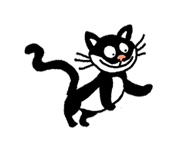 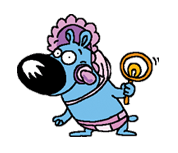 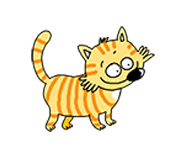 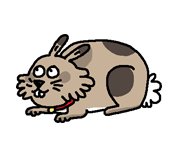 1.3 Pets – Step 1
What’s missing ?
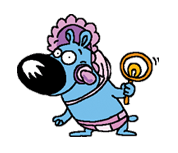 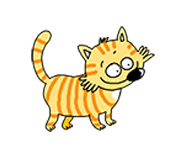 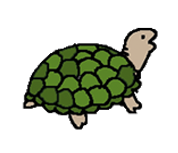 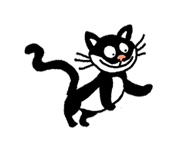 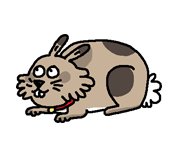 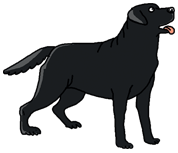 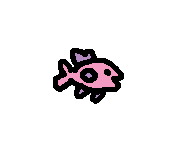 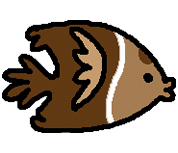 1.3 Pets – Step 1
What’s missing ?
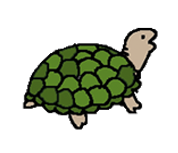 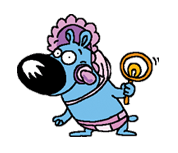 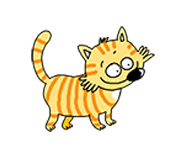 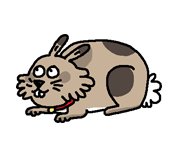 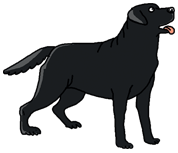 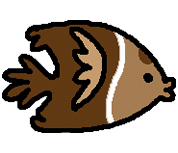 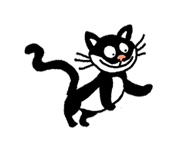 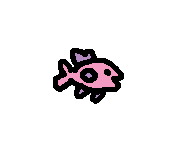 1.3 Pets – Step 1
What’s missing ?
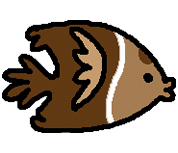 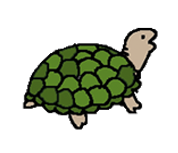 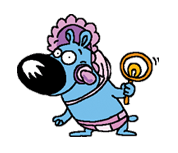 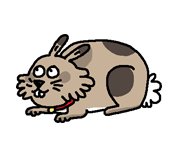 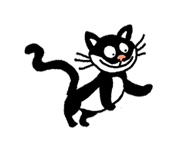 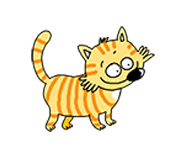 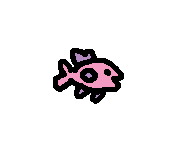 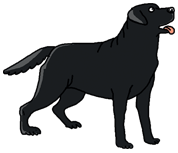 1.3 Pets – Step 1
What’s missing ?
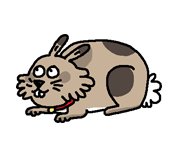 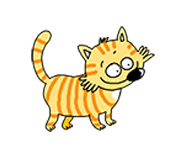 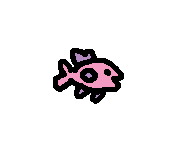 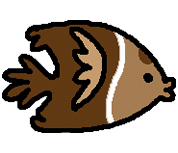 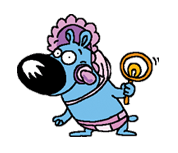 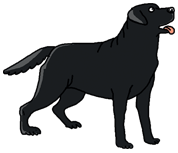 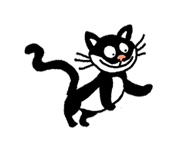 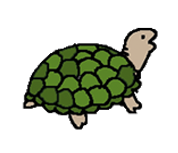 1.3 Pets – Step 1
What’s missing ?
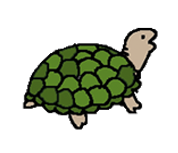 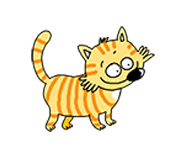 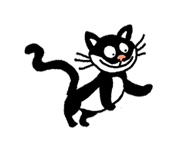 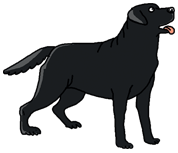 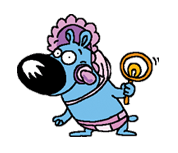 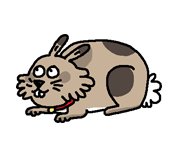 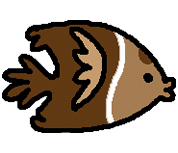 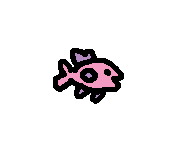 1.3 Pets – Step 1
Look and say what you can.
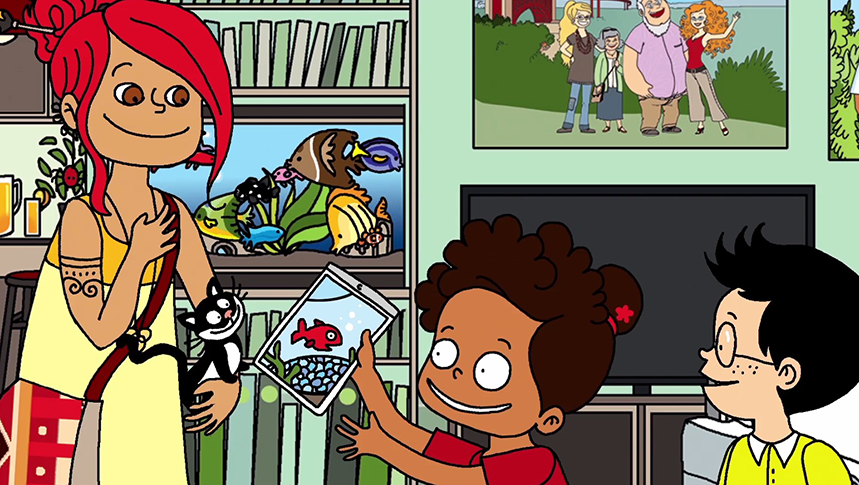 1.3 Pets – Step 1
Look, listen and describe.
1.3 Pets – Step 1
What’s missing ?
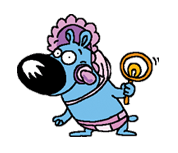 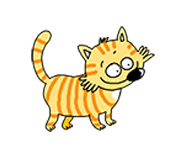 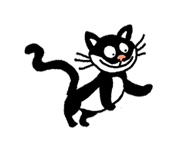 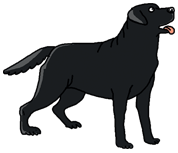 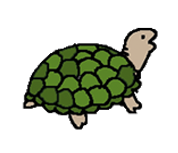 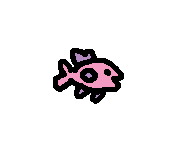 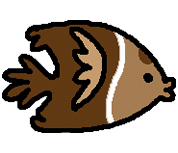 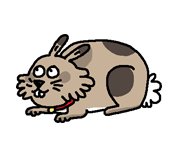 1.3 Pets – Step 1
What’s missing ?
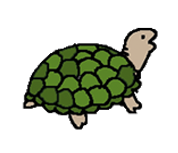 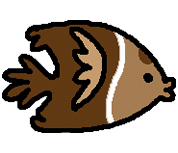 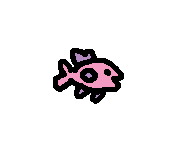 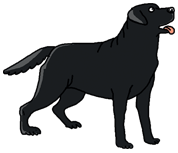 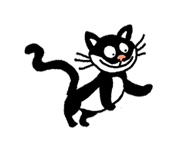 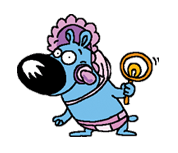 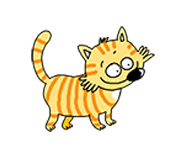 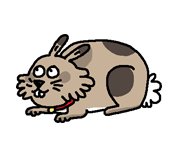 1.3 Pets – Step 1
What’s missing ?
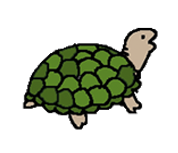 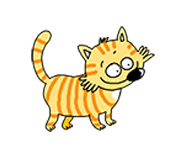 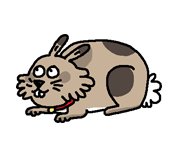 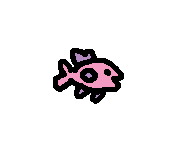 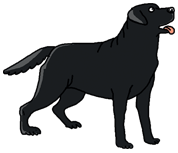 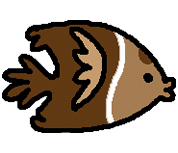 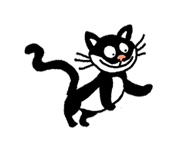 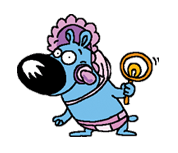 1.3 Pets – Step 1
What’s missing ?
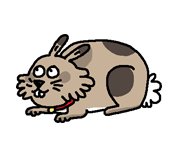 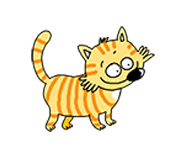 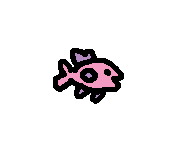 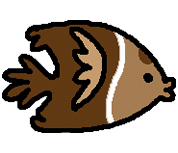 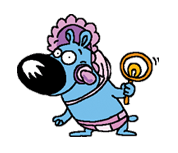 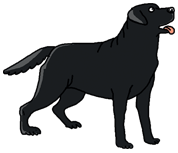 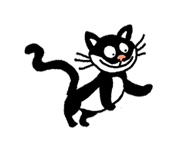 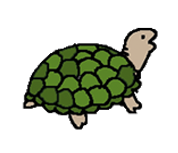 1.3 Pets – Step 1
What’s missing ?
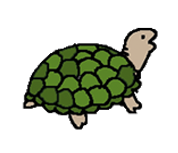 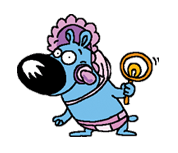 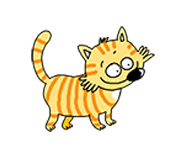 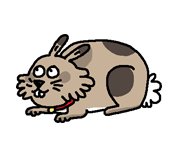 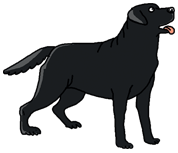 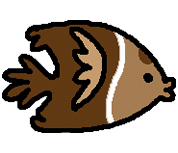 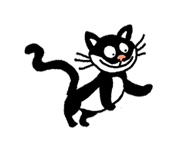 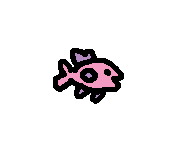 1.3 Pets – Step 1
What’s missing ?
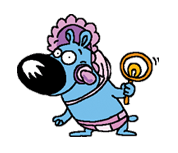 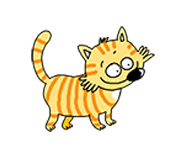 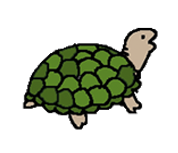 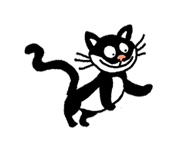 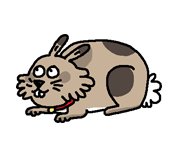 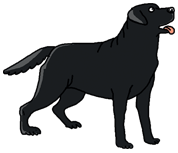 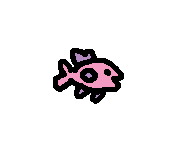 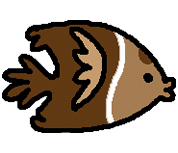 1.3 Pets – Step 1
What’s missing ?
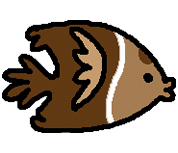 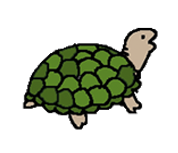 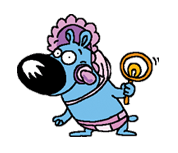 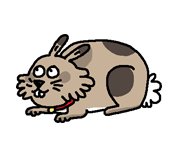 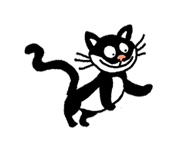 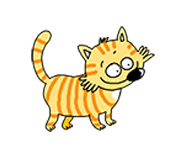 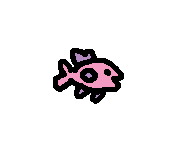 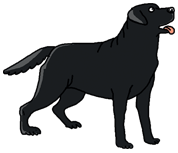 1.3 Pets – Step 1
What’s missing ?
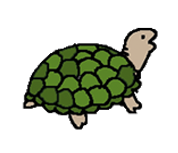 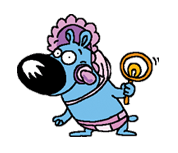 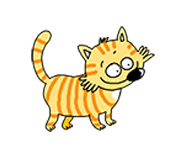 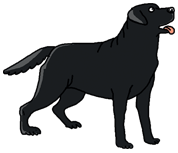 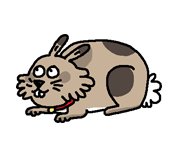 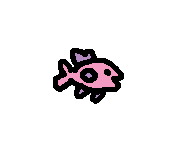 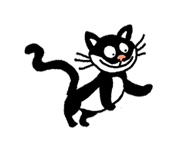 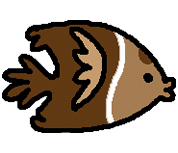 1.3 Pets – Step 1
What’s missing ?
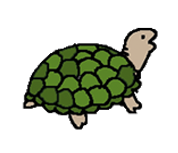 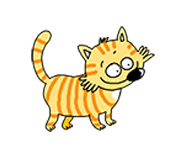 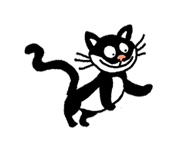 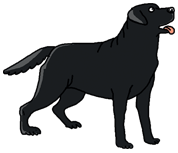 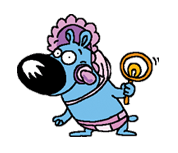 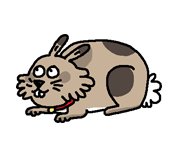 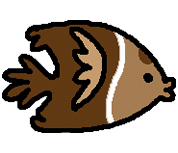 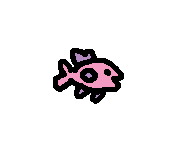 1.3 Pets – Step 1
What have we learned ?
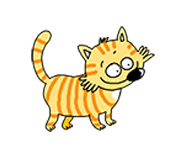 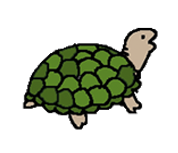 an orange cat
a small green tortoise
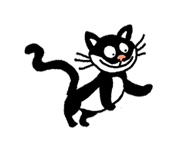 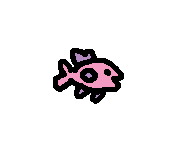 a small pink fish
a black and white kitten
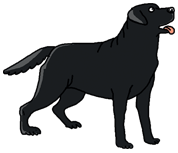 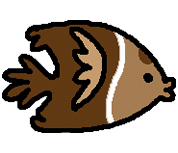 a big brown fish
a big black dog
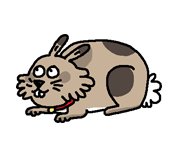 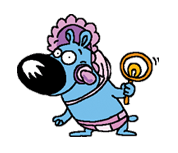 a big grey rabbit
a blue puppy
1.3 Pets – Step 1